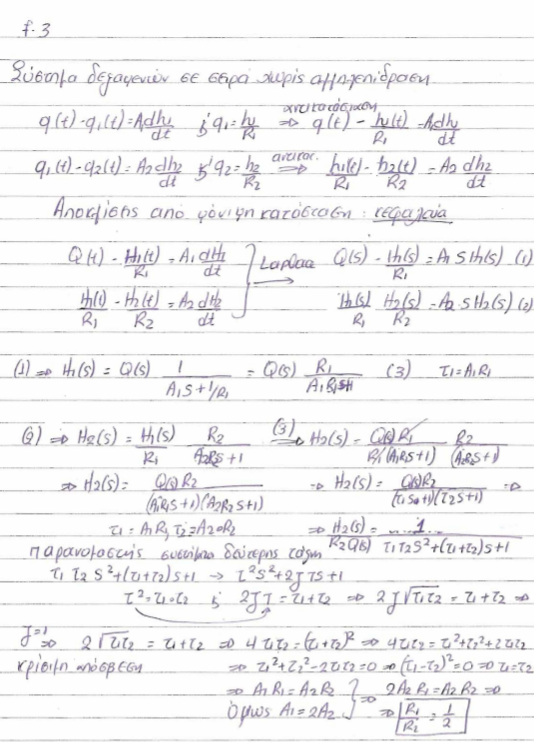 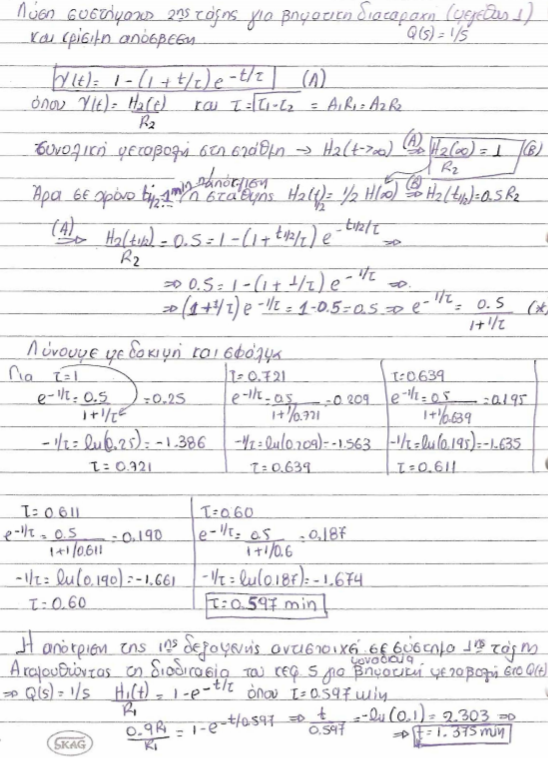 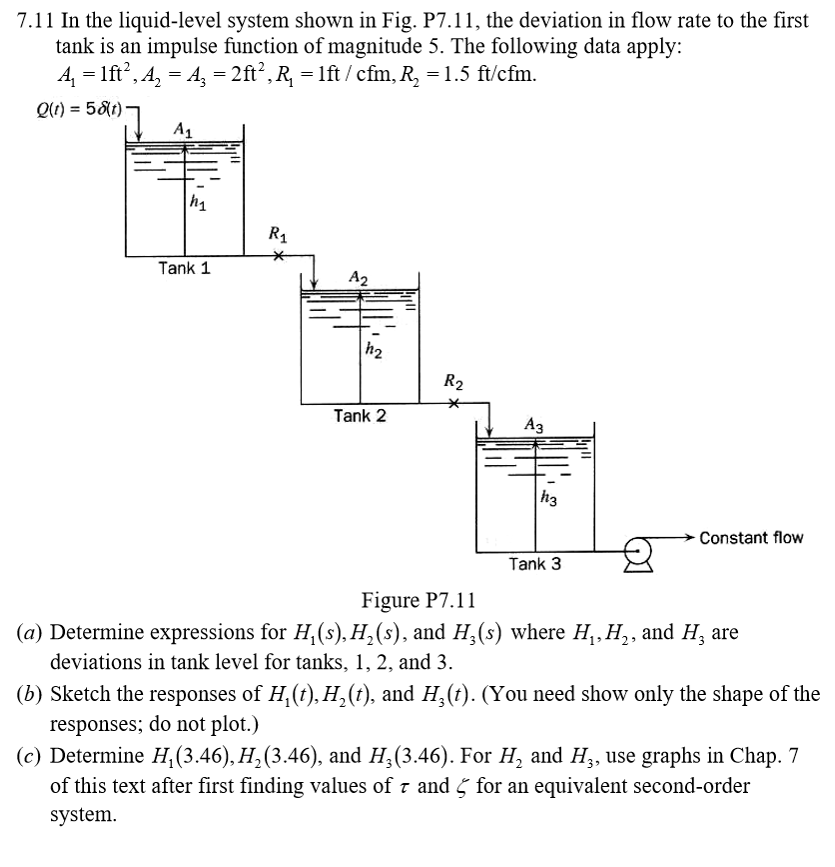 A ΕΡΩΤΗΜΑ
1η Δεξαμενή

Ισοζύγιο μάζας:	qo(t) – q1(t) = A1dh1(t)/dt  qo(t) – h1(t)/R1 = A1dh1(t)/dt	                   (1) 
@SS1:		qos – h1s/R1 = A1dh1s/dt = 0			                   (2)
Μεταβλ. απόκλισης:	Qo(t) = qo(t) – qos, H1(t) = h1(t) – h1s	, Q1(t) = q1(t) – q1(s)	
(1) και (2): 		Qo(t) – H1(t)/R1 = A1dH1(t)/dt
Laplace:		R1*Qo(s) = (R1*A1)*s*H1(s) + H1(s)  H1(s)/Qo(s) = R1/(τ1*s + 1)             (3)
		R1 = 1 ft/cfm, R1*A1 = τ1 = 1 min
(3):		H1(s)/Qo(s) = 1/(s + 1) 

Q1(t) = H1(t)/R1  Q1(s) = H1(s)/R1  Q1(s)/H1(s) = 1/R1			                   (4)

(3) και (4): 		Q1(s)/Qo(s) = [H1(s)/Qo(s)]*[Q1(s)/H1(s)] = 1/R1*R1/(s + 1) = 1/(s + 1)      (5)
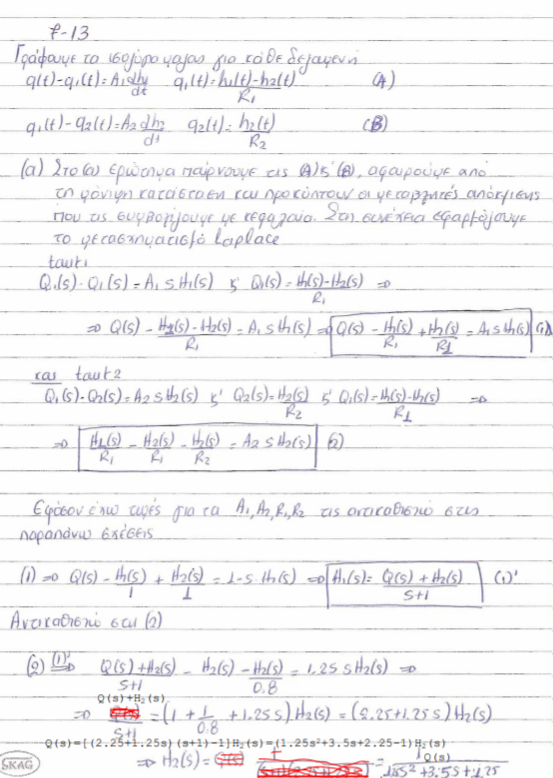 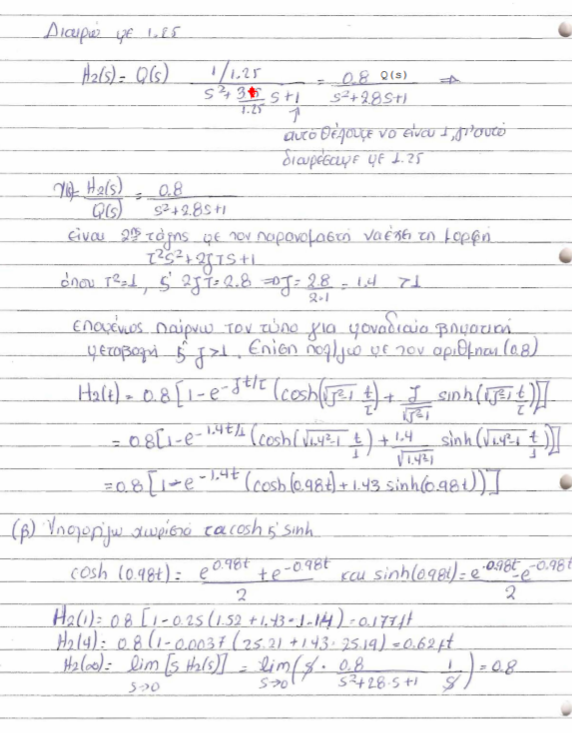 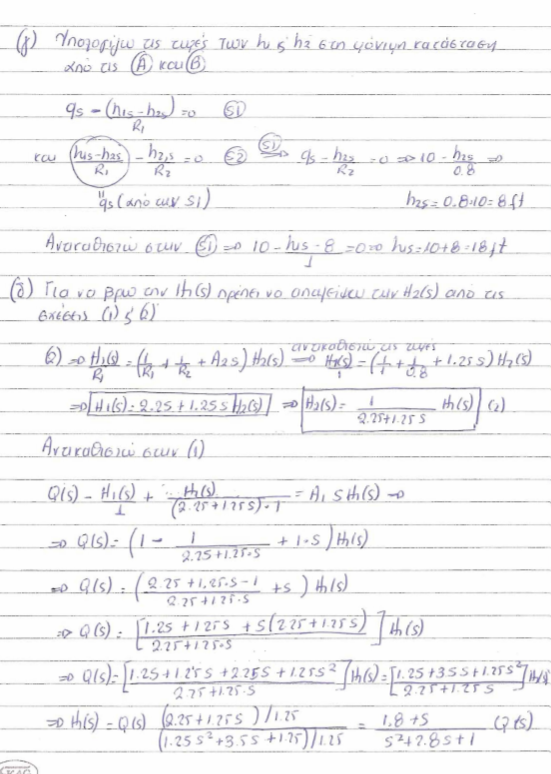